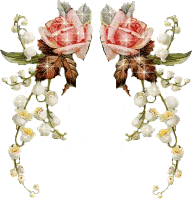 3/ Bài mới:
BẢNG CHIA 9
* Giới thiệu bài:
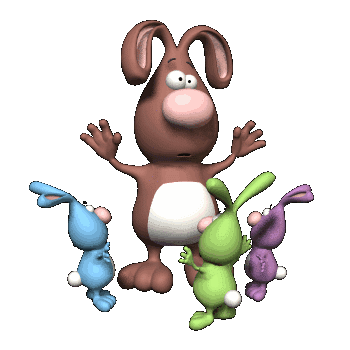 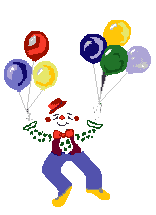 Bài : Bảng chia 9
* LẬP BẢNG CHIA 9
1
9  : 9 =
9 x 1 =
9
18 : 9 =
2
9 x 2 =
18
27: 9 =
3
27
9 x 3 =
36 : 9 =
4
9 x 4 =
36
45 : 9 =
5
9 x 5 =
45
54 : 9 =
6
9 x 6 =
54
63 : 9 =
7
9 x 7 =
63
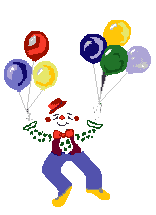 72 : 9 =
8
9 x 8 =
72
81 : 9 =
9
9 x 9 =
81
10
90 : 9 =
9 x 10 =
90
Bài : Bảng chia 9
* BẢNG CHIA 9
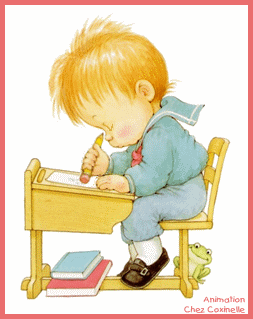 9
: 9  =
1
18 : 9  =
2
3
27 : 9  =
36 : 9  =
4
45
: 9  =
5
54 : 9  =
6
63
: 9  =
7
72 : 9  =
8
81 : 9  =
9
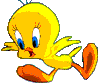 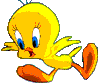 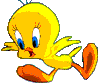 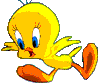 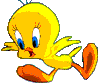 : 9  =
10
90
Bài : Bảng chia 9
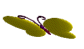 THỰC HÀNH
Bài 1:
Tính nhẩm
18 : 9  =
2
3
54 : 9  =
6
27 : 9  =
45 : 9  =
5
72 : 9  =
8
36 : 9  =
4
63 : 9  =
7
9  : 9  =
1
90 : 9  =
10
81 : 9  =
3
63 : 7  =
9
72 : 8  =
9
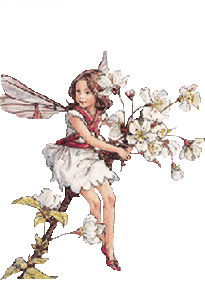 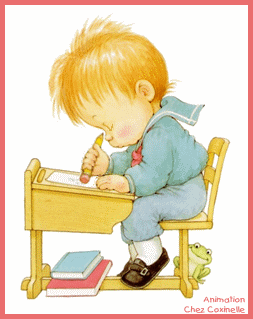 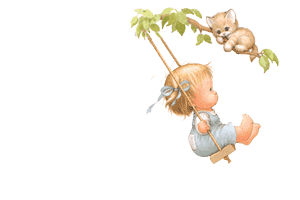 Bài : Bảng chia 9
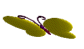 THỰC HÀNH
THỰC HÀNH
Bài 2:
Tính nhẩm
9 x  5  =
45
9 x 6  =
54
63
9 x 7  =
7
5
63 : 9  =
45 :  9  =
54 : 9  =
6
9
9
63 : 7  =
45 :  5  =
54 : 6  =
9
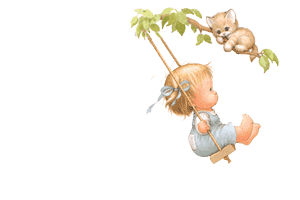 Bài : Bảng chia 9
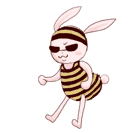 45 kg
?kg
THỰC HÀNH
Bài 3:
Có 45kg gạo, chia đều vào 9 túi. Hỏi mỗi
 túi có bao nhiêu kí-lô-gam gạo?
Tóm tắt
Có :
Mỗi túi :
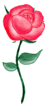 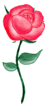 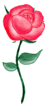 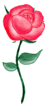 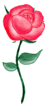 Bài : Bảng chia 9
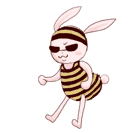 THỰC HÀNH
Bài 3:
Có 45kg gạo, chia đều vào 9 túi. Hỏi mỗi
 túi có bao nhiêu kí-lô-gam gạo?
Giải
Số ki-lô-gam gao trong mỗi túi là:
45  :  9  =  5 ( kg )
Đáp số : 5 kg
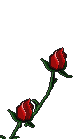 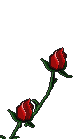 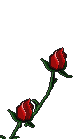 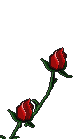 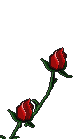 Bài : Bảng chia 9
THỰC HÀNH
Bài 4:
Có 45kg gạo, chia vào các túi, mỗi tuí có 
9 kg. Hỏi có bao nhiêu túi ?
Giải
Số túi gạo có tất cả là:
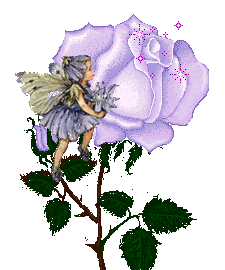 45  :  9  =  5 ( túi )
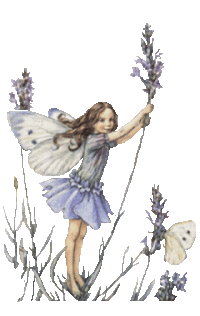 Đáp số : 5 túi gạo
Bài : Bảng chia 9